UNIDAD DE ASESORÍA PRESUPUESTARIA
SENADO DE LA REPÚBLICA DE CHILE
EJECUCIÓN PRESUPUESTARIA DE GASTOS ACUMULADAAL MES DE NOVIEMBRE DE 2017PARTIDA 16:MINISTERIO DE SALUD
Valparaíso, diciembre de 2018
Ejecución Presupuestaria de Gastos Acumulada al Mes de Noviembre de 2017 Ministerio de Salud
Principales hallazgos
Los recurso vigentes al mes de noviembre alcanzaron a $7.833.088 millones, que incluyen recursos adicionales por $538.529 millones. En comparación con el año 2016, y considerando los recursos aprobados por el Congreso nacional en la Ley de Presupuestos, se observó una mayor ejecución en cerca de 3 puntos porcentuales.
La ejecución acumulada al mes de noviembre de 2017 finalizó en $7.360.718 millones, equivalentes a un 94% del Presupuesto Vigente. Las Iniciativas de Inversión dispusieron un gasto total de  $221.673 millones a noviembre, equivalentes a 59% del presupuesto vigente.
En el Programa de Prestaciones Valoradas su avance presupuestario alcanzó un 91% ($1.503.350 millones). En este Programa, el 80% del gasto corresponde a transferencias para los Servicios de Salud. Respecto de aquellas transferencias al sector privado, se observó que el Bono Auge presentó desembolsos por $5.957 millones, que equivalen a 98% de ejecución presupuestaria, y los Convenios de Provisión de Prestaciones Médicas alcanzaron un 96% ($244.370 millones).
En la Subsecretaría de Salud Pública, El Programa de Enfermedades Emergentes, con recursos aprobados por $2.830 millones, presentó una rebaja total de sus recursos al mes de Noviembre. El Fondo Nacional de Investigación y Desarrollo en Salud, con recursos disponible por $521 millones, se ejecutaron la totalidad de sus recursos.
2
Ejecución Presupuestaria de Gastos Acumulada al Mes de Noviembre de 2017 Ministerio de Salud
Principales hallazgos

El Programa Nacional de Alimentación Complementaria ejecutó en un 93% sus recursos, el Programa Ampliado de Inmunizaciones, un 85%, y el Programa de Alimentación Complementaria para el Adulto Mayor, presentó  un 84% de gasto a Noviembre.
En todos estos programas, se observa un descuento de recursos, totalizando entre los tres, $8.198 millones menos que lo aprobado por el Congreso Nacional.
En la Subsecretaría de Salud Pública, la “Red Nacional de Laboratorios Ambientales”, presentó una ejecución de $2.637 millones (51% de avance).
En la Subsecretaría de Redes Asistenciales, se han incluido transferencias corrientes por $2.023 millones hacia los Servicios de Salud; y transferencias de capital por $37 millones.
En la Subsecretaría de Redes Asistenciales, el Programa de Apoyo al Recién Nacido se logró una ejecución de 79%, con un gasto total de $11.439 millones. El programa “Atención Primaria, Ley N° 20.645 Trato Usuario” muestran cero ejecución. 
La ejecución de los Servicios de Salud, Hospitales y Programa de Contingencias Operacionales, alcanzaron 95% al mes de Noviembre.
3
Ejecución Presupuestaria de Gastos Acumulada al Mes de Noviembre de 2017 Ministerio de Salud
Comportamiento de la Ejecución Presupuestaria de la Partida 2016 - 2017
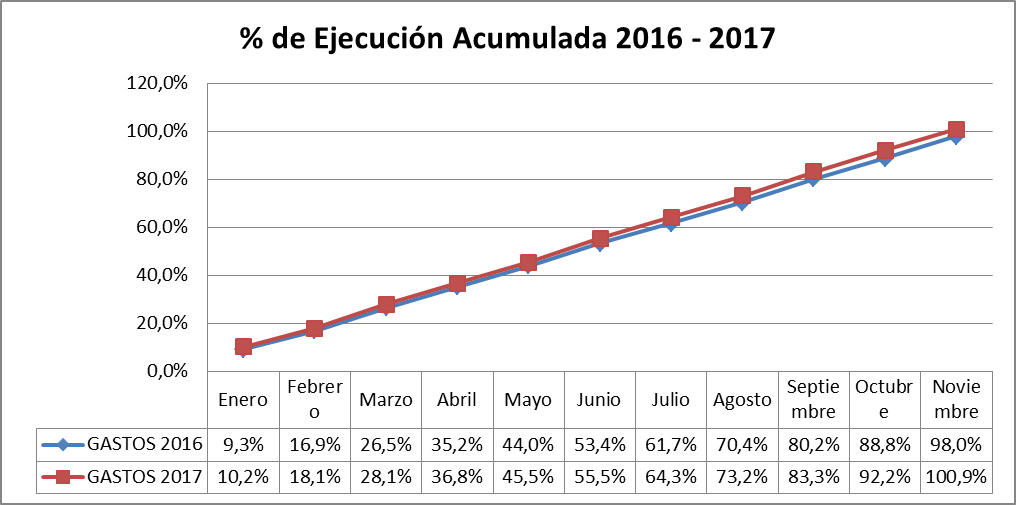 4
Ejecución Presupuestaria de Gastos Acumulada al Mes de Noviembre de 2017 Ministerio de Salud
Comportamiento de la Ejecución Presupuestaria de la Partida 2016 - 2017
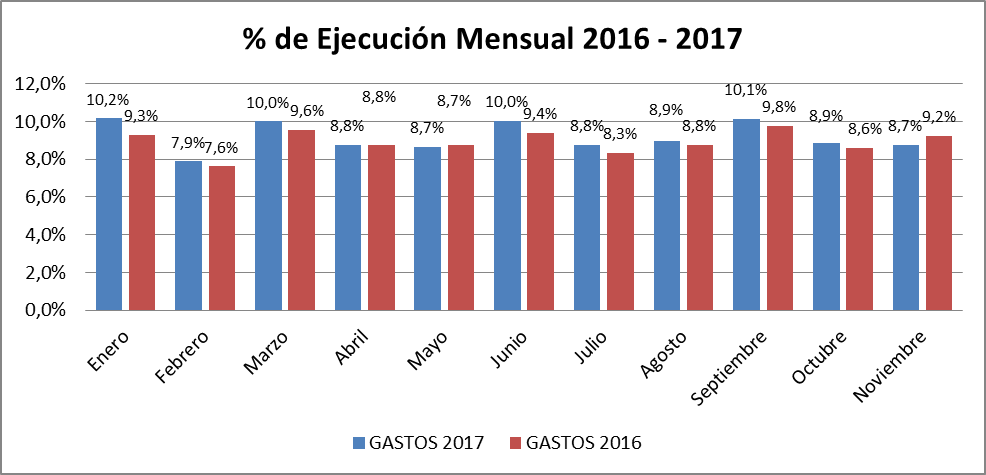 5
Ejecución Presupuestaria de Gastos Acumulada al Mes de Noviembre de 2017 Partida 16 Ministerio de Salud
en miles de pesos de 2017
Fuente: Elaboración propia en base  a Informes de ejecución presupuestaria mensual de DIPRES
6
Ejecución Presupuestaria de Gastos Acumulada al Mes de Noviembre  de 2017 Partida 16 Resumen por Capítulos
en miles de pesos de 2017
Fuente: Elaboración propia en base  a informes de ejecución presupuestaria mensual de DIPRES
7
Ejecución Presupuestaria de Gastos Acumulada al Mes de Noviembre de 2017 Partida 16 Resumen por Capítulos Regionalizados
en miles de pesos de 2017
Fuente: Elaboración propia en base  a informes de ejecución presupuestaria mensual de DIPRES
8
Ejecución Presupuestaria de Gastos Acumulada al Mes de Noviembre de 2017 Partida 16 Resumen por Capítulos Regionalizados
en miles de pesos de 2017
Fuente: Elaboración propia en base  a informes de ejecución presupuestaria mensual de DIPRES
9
Ejecución Presupuestaria de Gastos Acumulada al Mes de Noviembre de 2017 Partida 16, Capítulo 02, Programa 01: Fondo Nacional de Salud
en miles de pesos de 2017
10
Fuente: Elaboración propia en base  a informes de ejecución presupuestaria mensual de DIPRES
Ejecución Presupuestaria de Gastos Acumulada al Mes de Noviembre de 2017 Partida 16, Capítulo 02, Programa 02: Programa de Atención Primaria
en miles de pesos de 2017
Fuente: Elaboración propia en base  a informes de ejecución presupuestaria mensual de DIPRES
11
Ejecución Presupuestaria de Gastos Acumulada al Mes de Noviembre de 2017 Partida 16, Capítulo 02, Programa 02: Programa de Atención Primaria
en miles de pesos de 2017
Fuente: Elaboración propia en base  a informes de ejecución presupuestaria mensual de DIPRES
12
Ejecución Presupuestaria de Gastos Acumulada al Mes de Noviembre de 2017 Partida 16, Capítulo 02, Programa 03: Programa de Prestaciones Valoradas
en miles de pesos de 2017
Fuente: Elaboración propia en base  a informes de ejecución presupuestaria mensual de DIPRES
13
Ejecución Presupuestaria de Gastos Acumulada al Mes de Noviembre de 2017 Partida 16, Capítulo 02, Programa 03: Programa de Prestaciones Valoradas
en miles de pesos de 2017
14
Fuente: Elaboración propia en base  a informes de ejecución presupuestaria mensual de DIPRES
Ejecución Presupuestaria de Gastos Acumulada al Mes de Noviembre de 2017 Partida 16, Capítulo 02, Programa 04: Programa de Prestaciones Institucionales
en miles de pesos de 2017
Fuente: Elaboración propia en base  a informes de ejecución presupuestaria mensual de DIPRES
15
Ejecución Presupuestaria de Gastos Acumulada al Mes de Noviembre de 2017 Partida 16, Capítulo 02, Programa 04: Programa de Prestaciones Institucionales
en miles de pesos de 2017
Fuente: Elaboración propia en base  a informes de ejecución presupuestaria mensual de DIPRES
16
Ejecución Presupuestaria de Gastos Acumulada al Mes de Noviembre de 2017 Partida 16, Capítulo 04, Programa 01: Instituto de Salud pública
en miles de pesos de 2017
Fuente: Elaboración propia en base  a informes de ejecución presupuestaria mensual de DIPRES
17
Ejecución Presupuestaria de Gastos Acumulada al Mes de Noviembre de 2017 Partida 16, Capítulo 05, Programa 01: Central Nacional de Abastecimiento
en miles de pesos de 2017
Fuente: Elaboración propia en base  a informes de ejecución presupuestaria mensual de DIPRES
18
Ejecución Presupuestaria de Gastos Acumulada al Mes de Noviembre de 2017 Partida 16, Capítulo 09, Programa 01: Subsecretaría de Salud
en miles de pesos de 2017
Fuente: Elaboración propia en base  a informes de ejecución presupuestaria mensual de DIPRES
19
Ejecución Presupuestaria de Gastos Acumulada al Mes de Noviembre de 2017 Partida 16, Capítulo 09, Programa 01: Subsecretaría de Salud
en miles de pesos de 2017
Fuente: Elaboración propia en base  a informes de ejecución presupuestaria mensual de DIPRES
20
Ejecución Presupuestaria de Gastos Acumulada al Mes de Noviembre de 2017 Partida 16, Capítulo 09, Programa 01: Subsecretaría de Salud
en miles de pesos de 2017
Fuente: Elaboración propia en base  a informes de ejecución presupuestaria mensual de DIPRES
21
Ejecución Presupuestaria de Gastos Acumulada al Mes de Noviembre de 2017 Partida 16, Capítulo 09, Programa 01: Subsecretaría de Salud
en miles de pesos de 2017
22
Fuente: Elaboración propia en base  a informes de ejecución presupuestaria mensual de DIPRES
Ejecución Presupuestaria de Gastos Acumulada al Mes de Noviembre de 2017 Partida 16, Capítulo 10, Programa 01: Subsecretaría de Redes Asistenciales
en miles de pesos de 2017
23
Fuente: Elaboración propia en base  a informes de ejecución presupuestaria mensual de DIPRES
Ejecución Presupuestaria de Gastos Acumulada al Mes de Noviembre de 2017 Partida 16, Capítulo 10, Programa 01: Subsecretaría de Redes Asistenciales
en miles de pesos de 2017
Fuente: Elaboración propia en base  a informes de ejecución presupuestaria mensual de DIPRES
24
Ejecución Presupuestaria de Gastos Acumulada al Mes de Noviembre de 2017 Partida 16, Capítulo 10, Programa 01: Subsecretaría de Redes Asistenciales
en miles de pesos de 2017
Fuente: Elaboración propia en base  a informes de ejecución presupuestaria mensual de DIPRES
25
Ejecución Presupuestaria de Gastos Acumulada al Mes de Noviembre de 2017 Partida 16, Capítulo 10, Programa 02: Inversión Sectorial en Salud
en miles de pesos de 2017
Fuente: Elaboración propia en base  a informes de ejecución presupuestaria mensual de DIPRES
26
Ejecución Presupuestaria de Gastos Acumulada al Mes de Noviembre de 2017 Partida 16, Capítulo 10, Programa 02: Inversión Sectorial en Salud
en miles de pesos de 2017
Fuente: Elaboración propia en base  a informes de ejecución presupuestaria mensual de DIPRES
27
Ejecución Presupuestaria de Gastos Acumulada al Mes de Noviembre de 2017 Partida 16, Capítulo 11, Programa 01: Superintendencia de Salud
en miles de pesos de 2017
Fuente: Elaboración propia en base  a informes de ejecución presupuestaria mensual de DIPRES
28